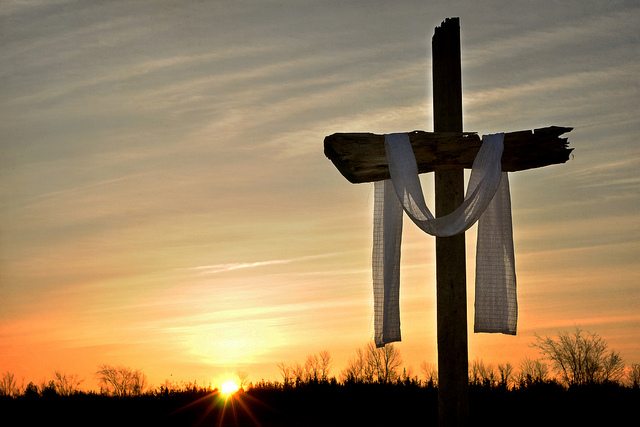 Understanding Easter
Mark 15:33-16:8
I.  A Dark Day  v. 33

“sixth hour = “noon”
the height of the day
[Speaker Notes: I.  A Dark Day  v. 33

“sixth hour = “noon”
the height of the day]
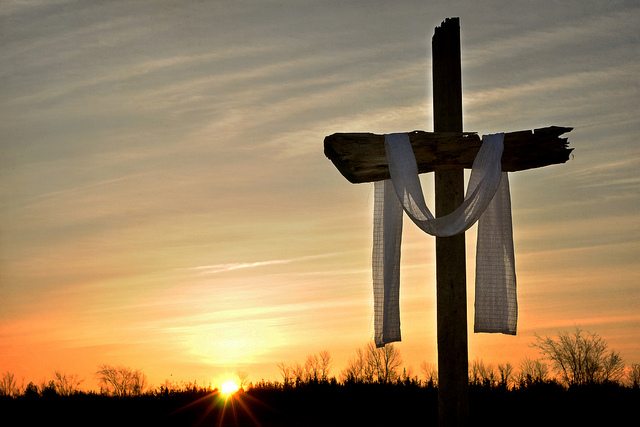 Understanding Easter
Mark 15:33-16:8
A Loud Cry
	vv. 34-37

The Consequence of sin
is to be forsaken by God
[Speaker Notes: A Loud Cry
	vv. 34-37

The Consequence of sin
is to be forsaken by God]
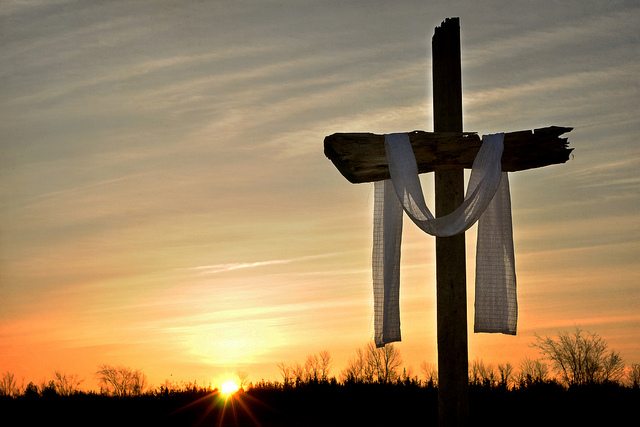 Understanding Easter
Mark 15:33-16:8
A Torn Curtain 
	v. 38

The curtain stood 
between God and man!  
It stood as protection 
into the Lord’s presence.
[Speaker Notes: A Torn Curtain 
	v. 38

The curtain stood 
between God and man!  
It stood as protection 
into the Lord’s presence.]
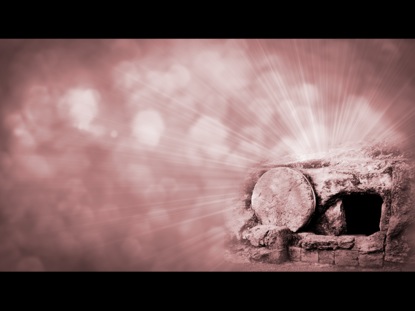 Understanding Easter
Mark 15:33-16:8
The Empty Tomb  16:1-8


The empty 
tomb proves 
all that 
He said 
He was!
[Speaker Notes: The Empty Tomb  16:1-8


The empty 
tomb proves 
all that 
He said 
He was!]
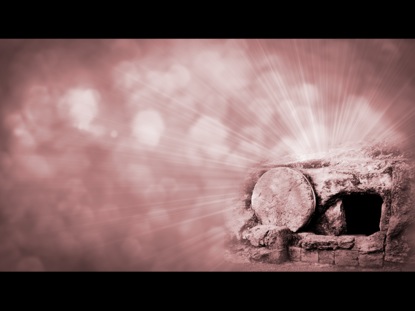 Understanding Easter
Mark 15:33-16:8
Application:

What does
Easter
mean to
YOU?
[Speaker Notes: Application:

What does
Easter
mean to
YOU?]